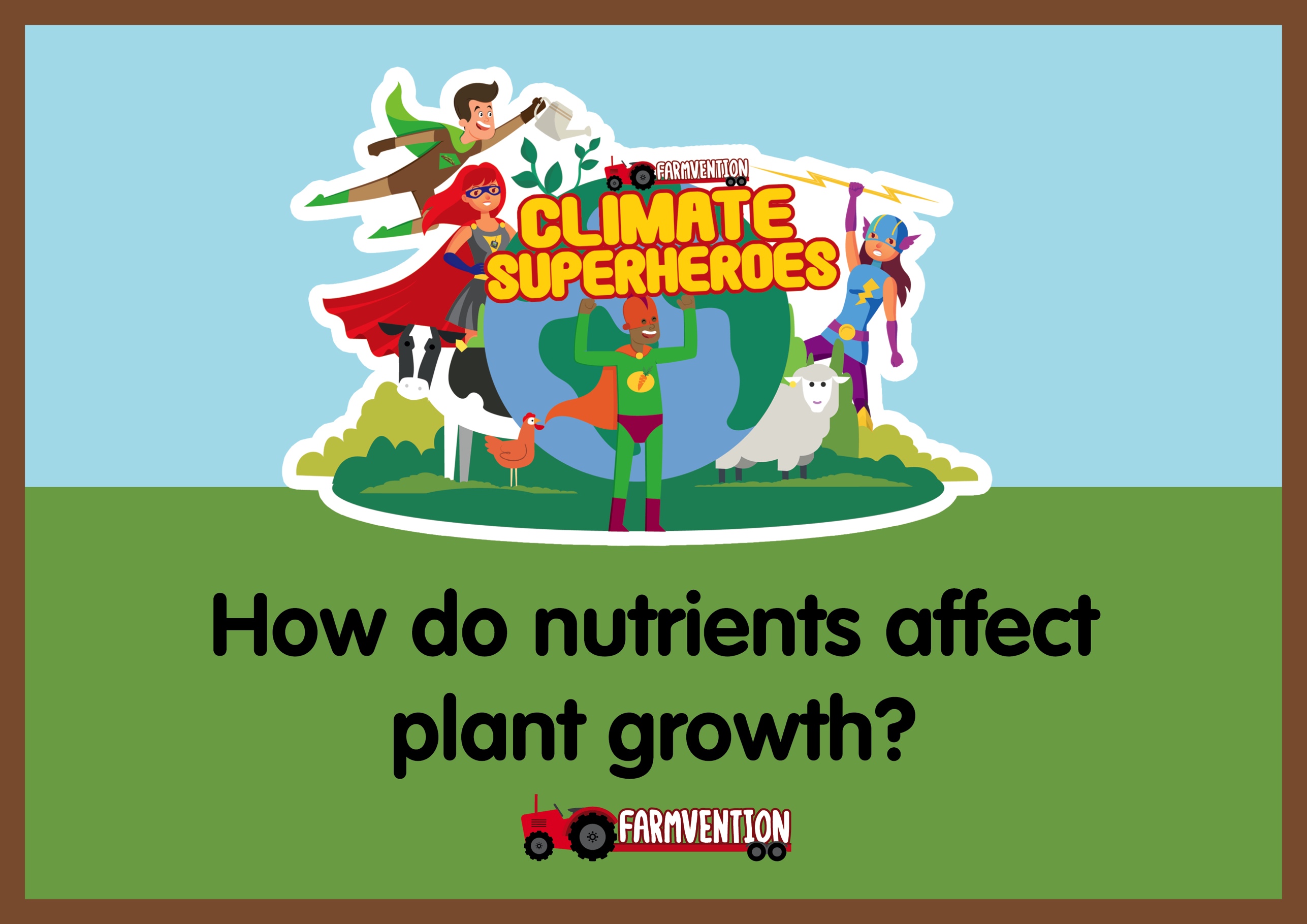 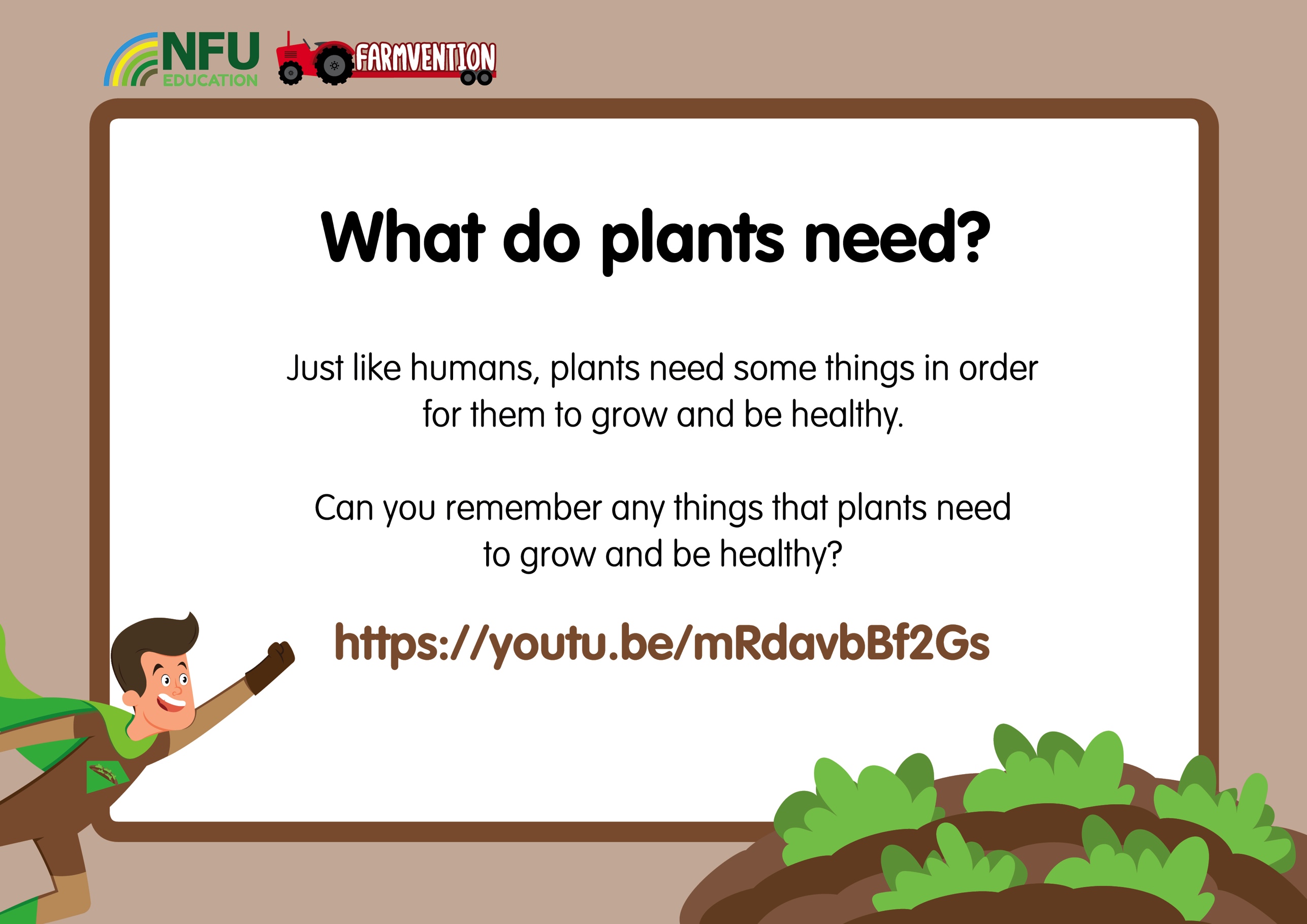 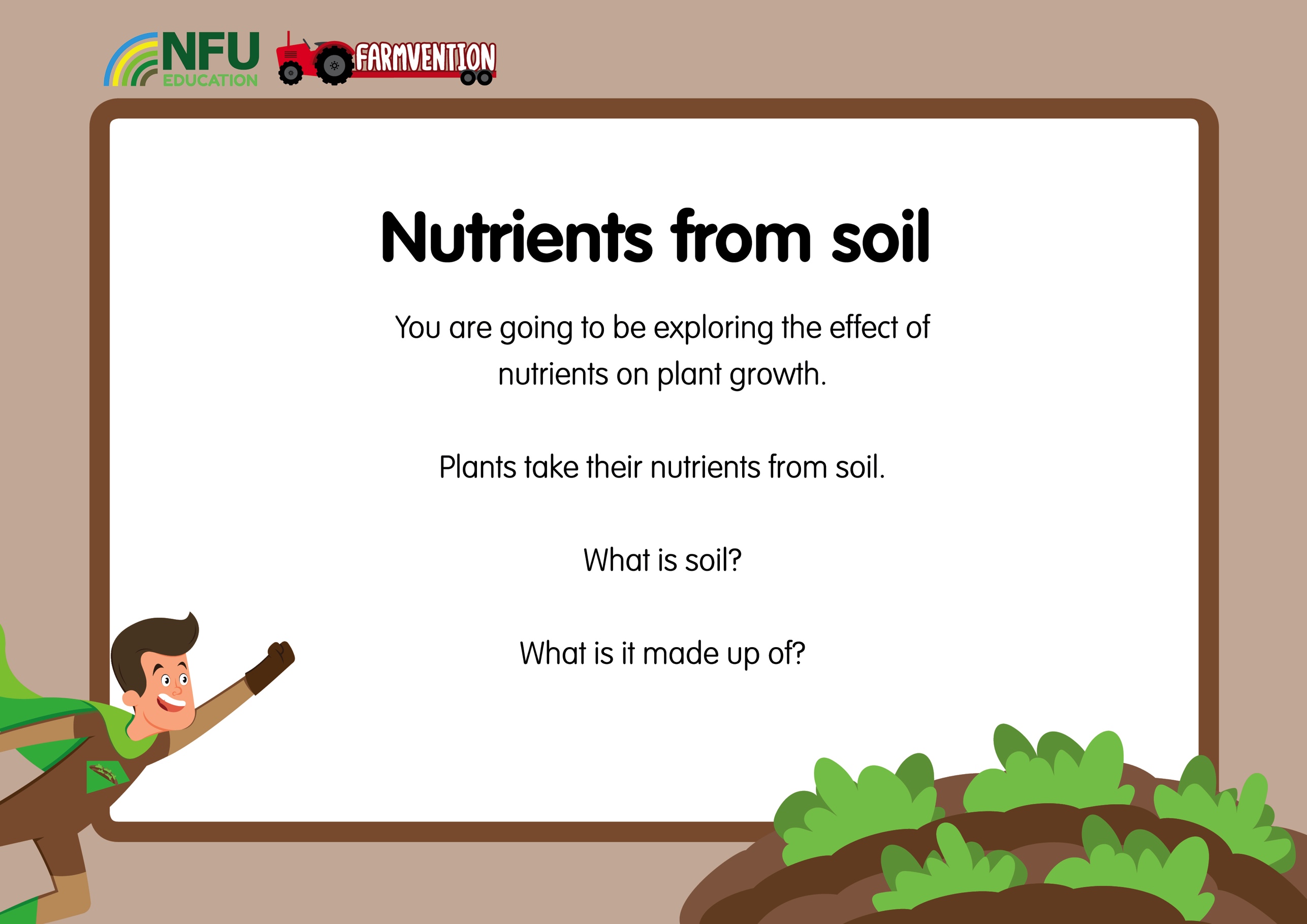 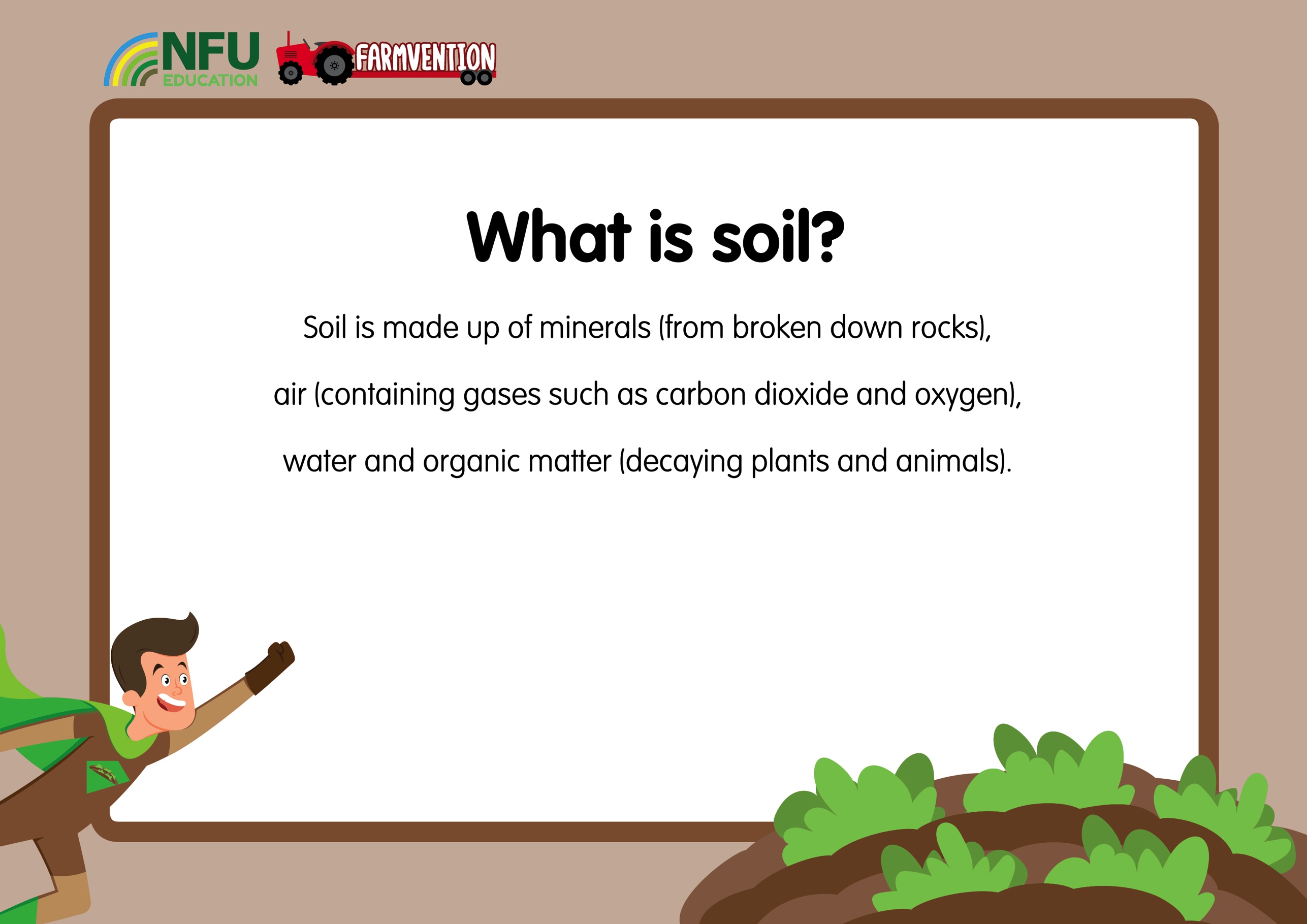 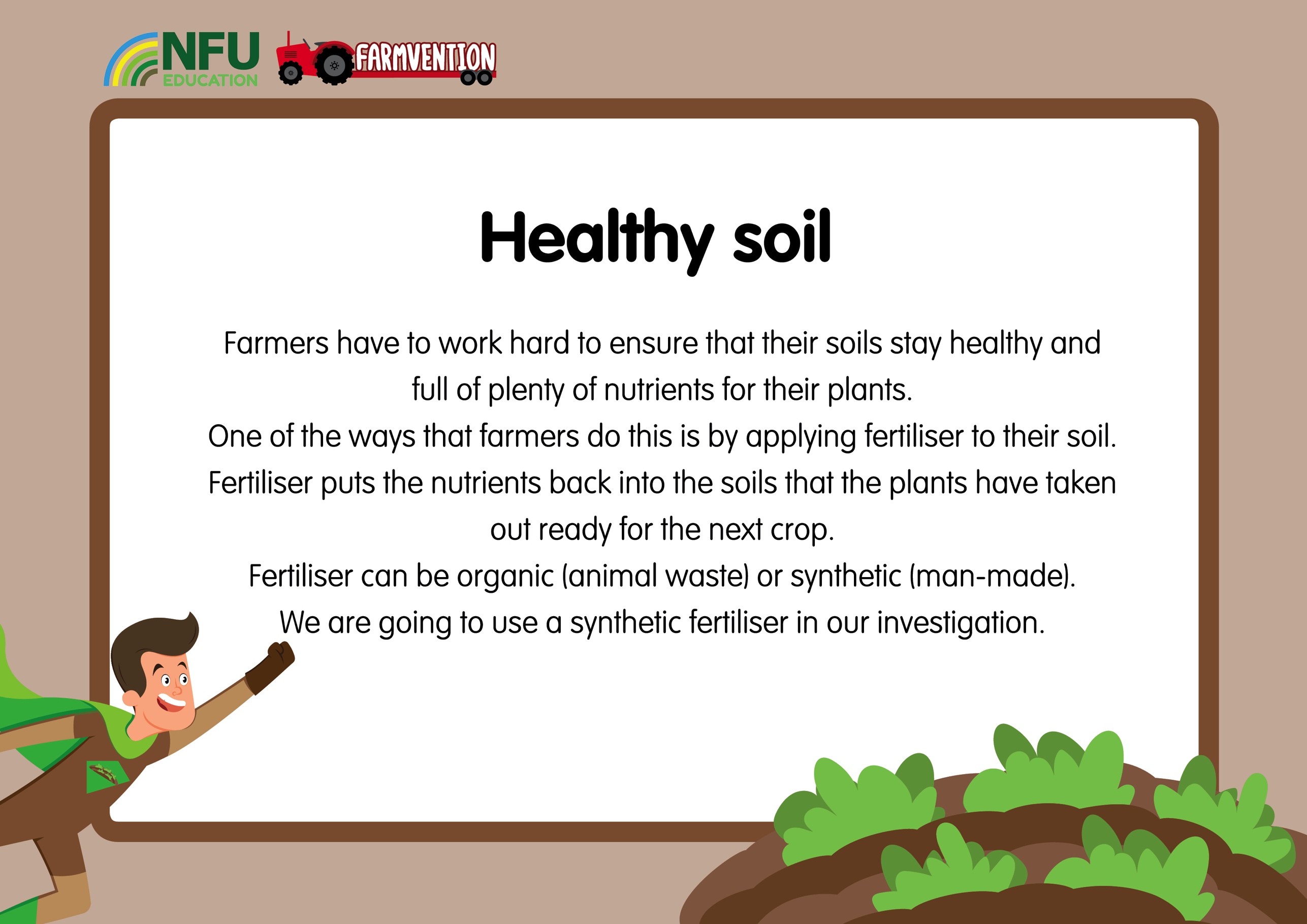 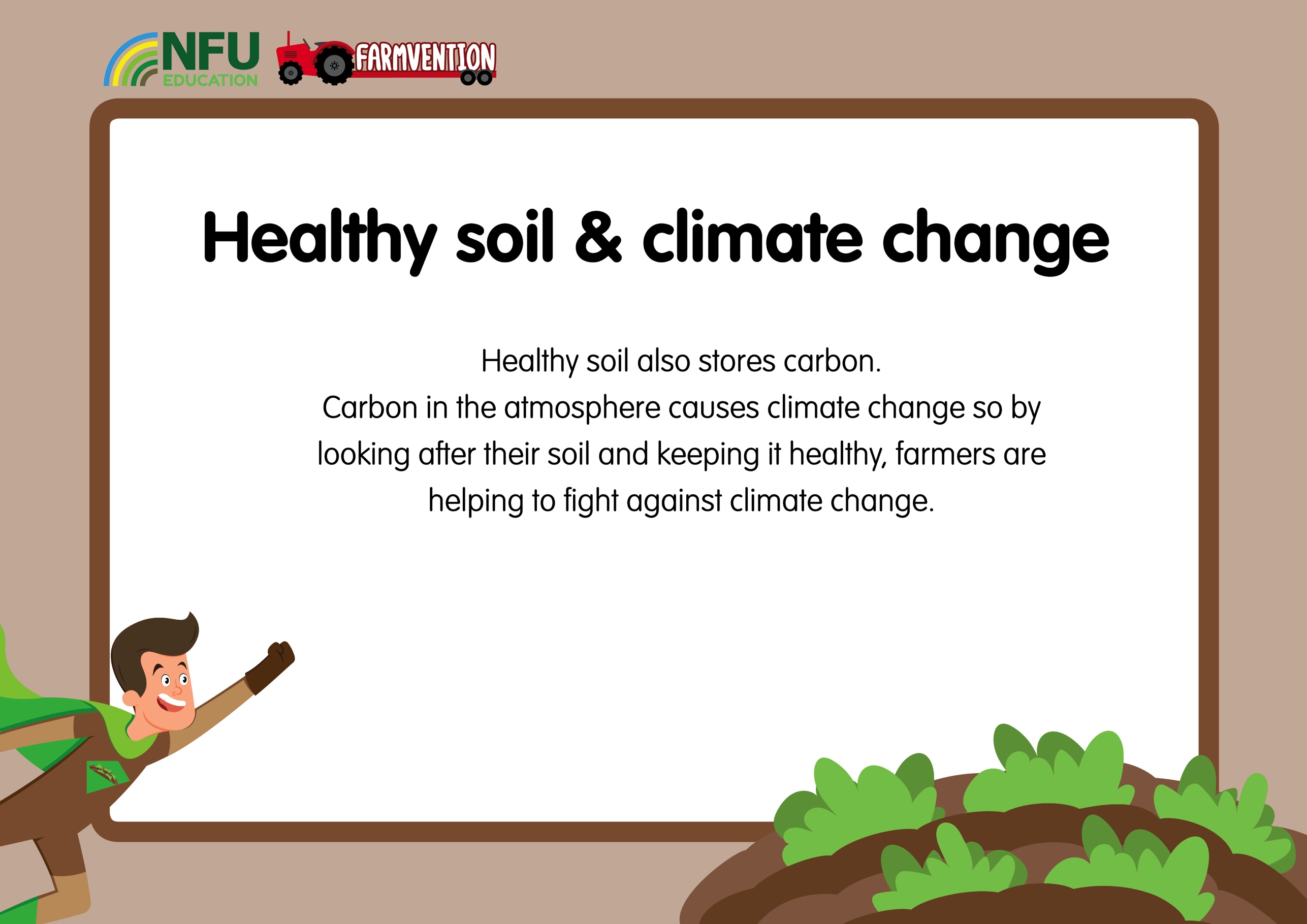 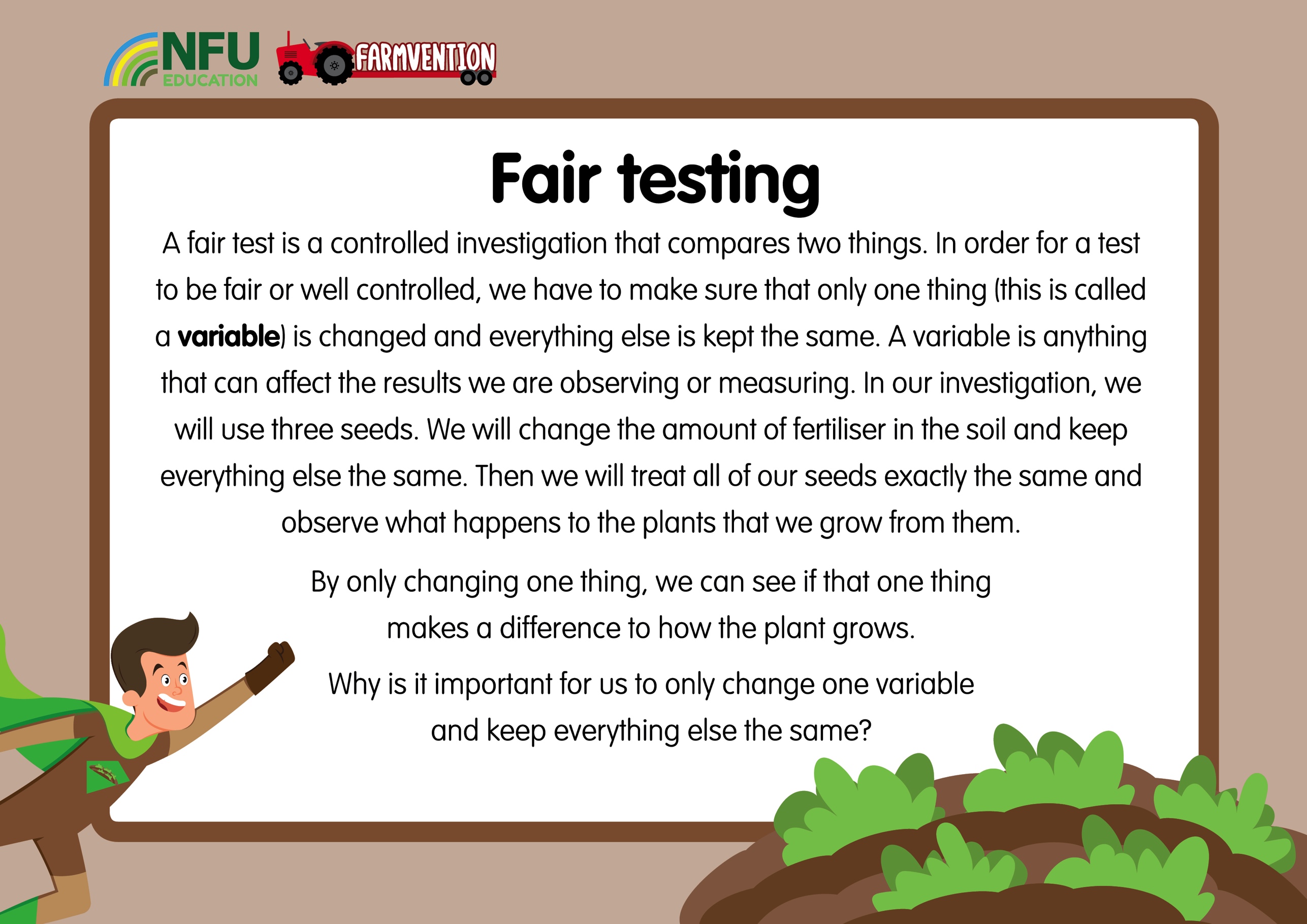 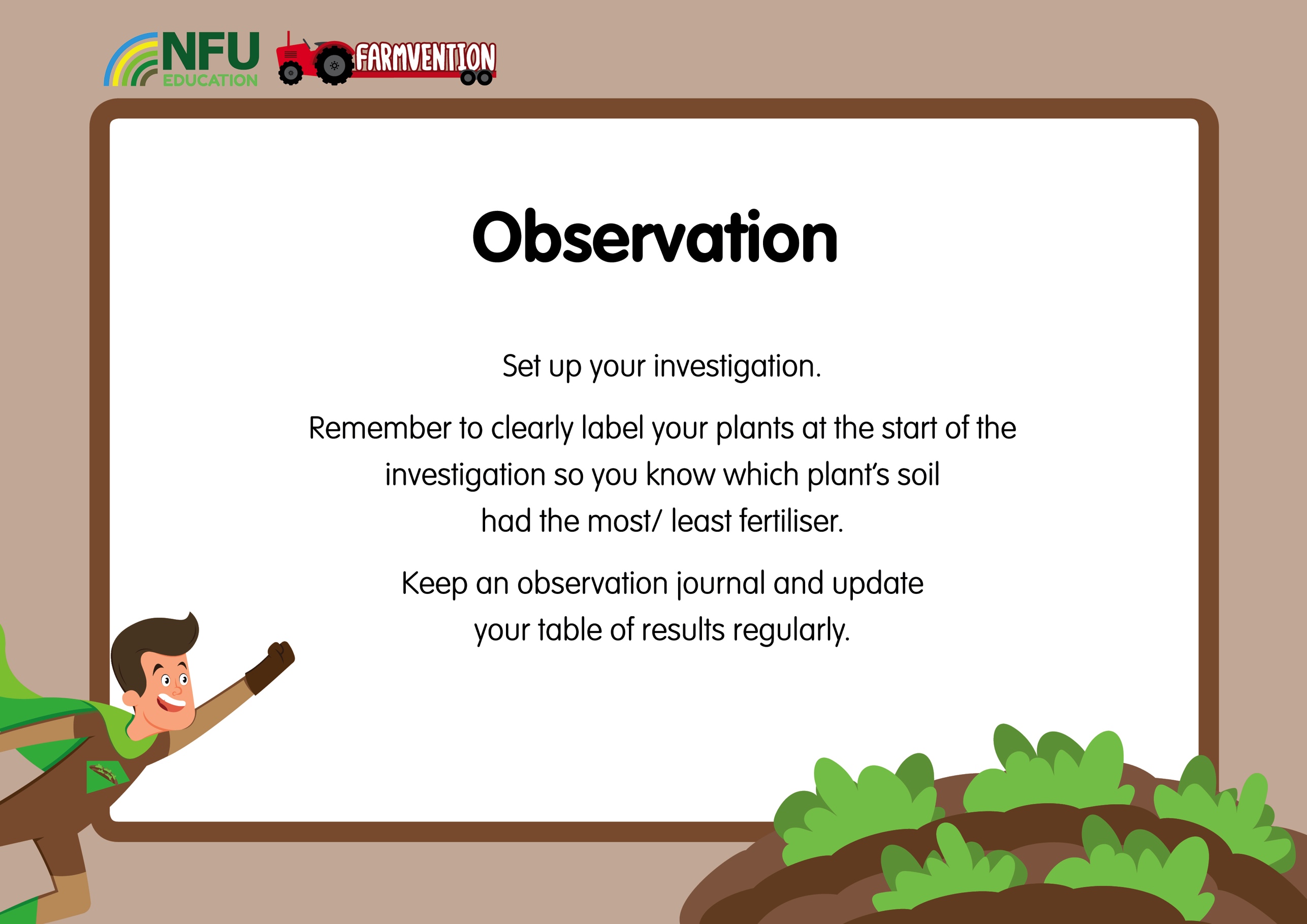 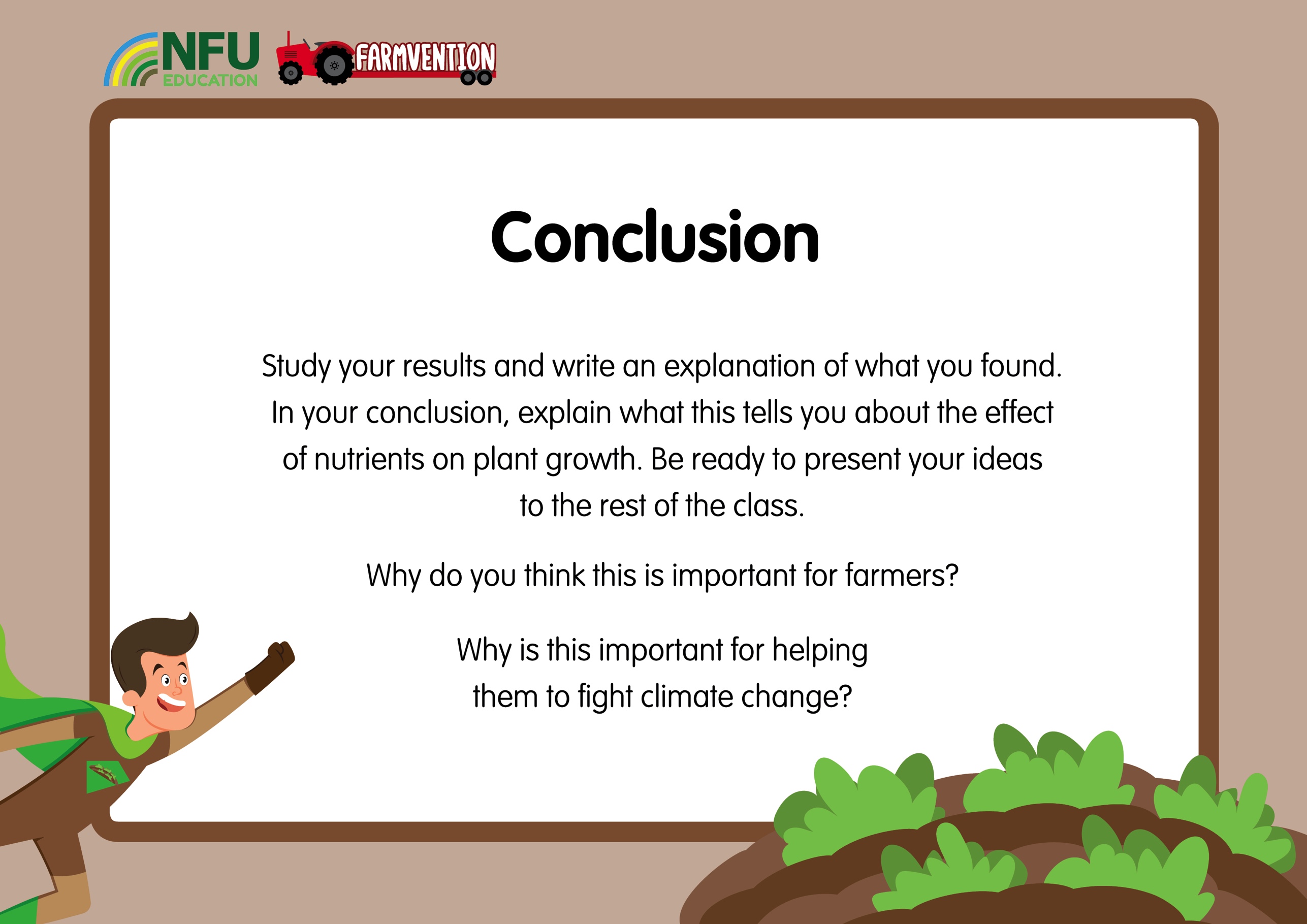 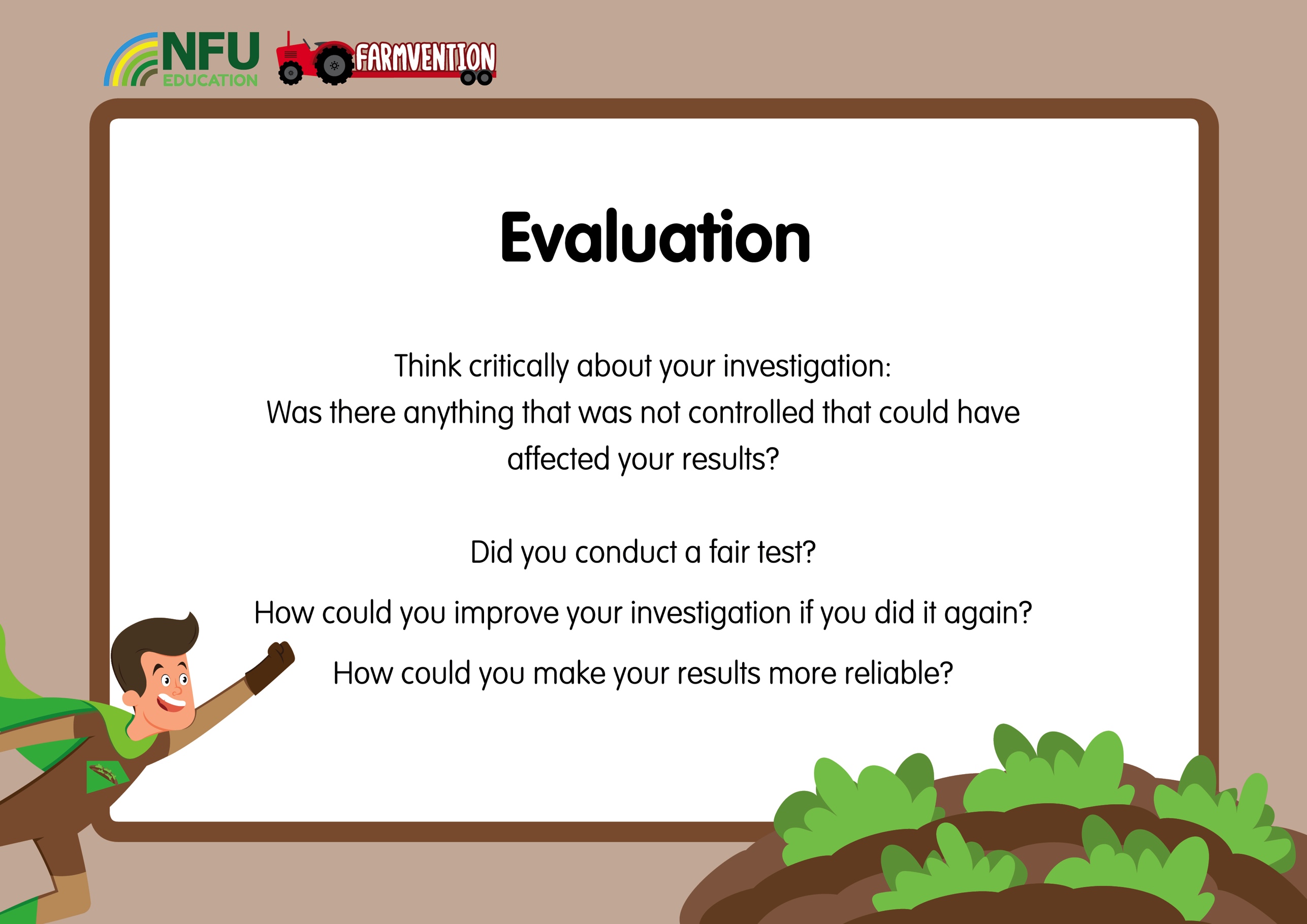 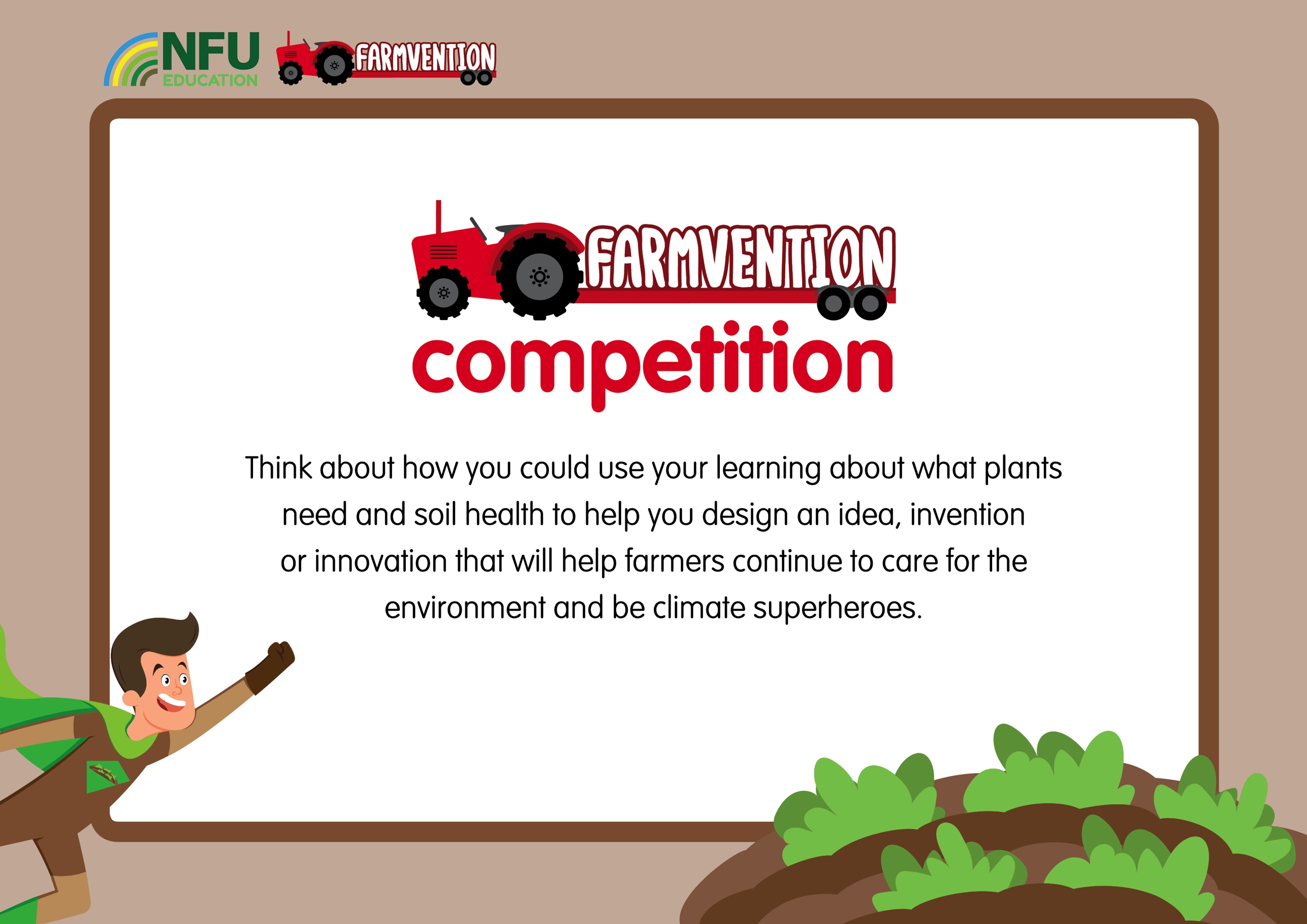 www.farmvention.com